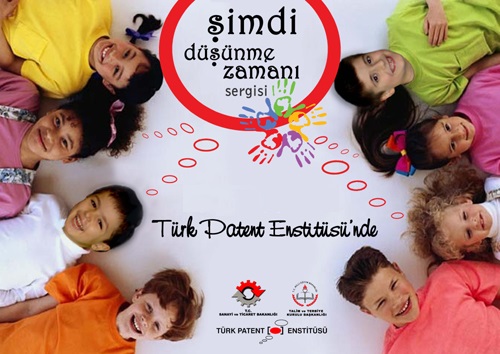 ŞİMDİ DÜŞÜNME ZAMANI 2016  TEKNOLOJİ VE TASARIM DERSİ ÖĞRENCİ ETKİNLİKLERİ ULUSAL SERGİSİ
www.gelisenbeyin.net / gelişimin adresi…
www.gelisenbeyin.net /gelişime dair ne varsa…
KOMİSYONLARIN KURULMASI
ETKİNLİKLERİN DEĞERLENDİRİLMESİ
ETKİNLİKLERİN BİLDİRİLMESİ
KOMİSYON KURULMASI:
	Sergi için oluşturulacak komisyonlar en az üç kişi tarafından oluşturulacaktır. Üç kişinin yetmediği durumlarda komisyona iki adet teknoloji ve tasarım öğretmeni daha ilave edilebilecektir.
  
İl milli eğitim müdür yardımcısı/ şube müdürü, 
Eğitim müfettişi, 
Formatör teknoloji ve tasarım öğretmeni  
     (Formatör teknoloji ve tasarım branş öğretmeni yoksa Teknoloji ve Tasarım Dersi İl zümre başkanı)
KURULAN KOMİSYONLARIN İLKÖĞRETİM GENEL MÜDÜRLÜĞÜNE BİLDİRİLMESİ 

          	2016 Yılında yapılması planlanan “Şimdi Düşünme Zamanı 2016 Teknoloji ve Tasarım Dersi Öğrenci Etkinlikleri Ulusal 

Sergisi” 27-28 Mayıs tarihleri arasında Konya’da yapılacaktır.  Serginin belirtilen sürede yapılabilmesi için komisyonların hızlı bir şekilde kurulması ve işlemlerine başlaması büyük önem arz etmektedir.
www.gelisenbeyin.net
ETKİNLİKLERİN DEĞERLENDİRİLMESİ
Komisyonlar öğrenci etkinliklerini değerlendirirken Ek-2 de yer alan “Etkinlik Değerlendirme Kriterleri”ni kullanacaktır. Bu kriterler programda öngörülen süreç doğrultusunda geliştirilmiştir.  
		Teknoloji ve tasarım dersinde üç adet kuşak vardır (Düzen, kurgu, yapım). Öğrenciler sergiye bu üç kuşak için gerçekleştirmiş oldukları etkinlikleri ile müracaat edebilirler. Etkinlik ürünün kendisi ve günlüğünden oluşmaktadır.
		Değerlendirme kriterlerinde sınıflar ve etkinlik türü dikkate alınmıştır. Öğrenciler birden fazla etkinlik ile de müracaat edebilirler. Komisyonlar illerine tanınan sayıda etkinlik seçebilecektir. 
		Gerek duydukları takdirde yürütme komisyonu ile iletişime geçebileceklerdir. İl komisyonlarına, yürütme komisyonu iletişim bilgileri gönderilecektir.
Düzen kuşağı etkinliklerinde ortaya çıkan ürünün değerlendirmeye alınabilmesi için şu özelliklere sahip olması gerekir:
Düzen kuşağı etkinliklerinde ortaya çıkan düzenin bir hacmi olmalı (üç boyutlu) ve dengede durabilmeli (ürün başka bir yere taşındığında formu bozulmayacak şekilde olmalı), çoğalmaya imkân vermeli (farklı yönlerde istenildiği kadar çoğalabilmeli), tekrarlayan birimler açık ve anlaşılır olmalıdır. Zemine yapıştırılarak çalışılmamalıdır. Düzene gitmede kullanılan geometrik biçim orijinal formunu korumalı, şekil değişikliğine (biçimde bozulma) uğramamalıdır.

Ortaya çıkacak düzen, arama ve deneme çalışmalarının sonucunda kendiliğinden ortaya çıkmalıdır. Örneğin; Öğrenci çalışmasına takı, ağaç, çiçek, ev eşyaları vb. yapacağım diyerek başlamamalı ve sonucu bunlara benzer ürünler olan çalışmalar kabul edilmemelidir. 

Çalışmasının kısa bir özeti ve ortaya çıkan düzenle ilgili görüş ve önerileri içeren ayrı bir açıklamaya yer verilmelidir.

Değerlendirmeye alınan etkinliklere ait fotoğraflar; kullanılan birim(ler), çoğalabilir birim ve düzeni en iyi ifade eden ayrı ayrı fotoğraflardan oluşmalıdır.
Ayrıca DÜZEN KUŞLAĞI İÇİN her sınıf seviyesinde;
KUŞAĞI
7. sınıf
Değişkenliği olmayan geometrik biçim(ler)den oluşmalıdır. Öğrenci diğer geometrik biçimlerde kullanmış olabilir, düzen diğer şartları taşıyorsa kabul edilebilir.
Kullanılan geometrik biçim(ler) çoğalabilir birimler elde edilmiş olmalı,
Düzen (ürün) karar verilen çoğalabilir birimlerin tekrar etmesiyle oluşmalıdır.  Çoğalabilir birim özdeş ve düzen içindeki tekrarı anlaşılabilir olmalıdır. 
Öğrenciler farklı renk ve oranlarda geometrik biçimler kullanabilirler.

8. Sınıf
Değişkenliği olmayan geometrik biçim(ler)den oluşmalıdır. Öğrenci diğer geometrik biçimlerde kullanmış olabilir, düzen diğer şartları taşıyorsa kabul edilebilir.
Kullanılan geometrik biçim(ler) çoğalabilir birimler elde edilmiş olmalı.
Düzen (ürün) karar verilen çoğalabilir birimlerin tekrar etmesiyle oluşmalıdır.  Çoğalabilir birim özdeş ve düzen içindeki tekrarı anlaşılabilir olmalıdır. 
Öğrenciler farklı renk ve oranlarda geometrik biçimler, çoğalabilir birimler elde etmiş olmalı.
Düzende renk, oran ve yön kavramı açık ve anlaşılır olmalıdır.
www.gelisenbeyin.net
Kurgu kuşağı etkinlikleri için gönderilen çalışmanın değerlendirmeye alınabilmesi için şu özelliklere sahip olması gerekir:
Düşünceden çözüme kadar geçen sürecin kısa bir özeti olmalıdır. Çalışmanın çıkışındaki merak ve hayali, bunun arkasında yatan sorun ve ihtiyacı, bulmuş olduğu çözümün ne olduğu kısaca anlatılmalıdır.

Çalışmanın ilk hali, son hali vb. süreçleri ifade eden en az üç fotoğraf olmalı.

Ürünün tanıtımı; çalışma şekli, sağladığı kolaylık vb açıklama ile ürün hakkındaki görüş ve önerilerin kısa özeti.
Ayrıca DÜZEN KUŞLAĞI İÇİN her sınıf seviyesinde;
KURGU KUŞAĞI
7. Sınıfta 
Ortaya çıkan çalışma başkaları tarafından anlaşılır olmalı, ürün ve ürünü oluşturan parçalar ve birbiriyle ilişkisi açık ve detaylandırılmış olmalı. 
Çizim 6. sınıflara göre daha çok detaylandırılmalı. Çalışmanın 6. sınıfta yapılan çalışmadan farkı açıkça anlatılmış olmalıdır. 
Çizerek anlatılmayan hususlar yazılarak açıklanmış olabilir.

8. Sınıfta 
Ortaya çıkan çalışma patent alma kaygısıyla çizilmiş olmalıdır.  Çalışma patent almak için gerekli çizim şartlarını taşımalı. Açık ve anlaşılır nitelikte çizilmiş ve detaylandırılmış olmalıdır.
www.gelisenbeyin.net
www.gelisenbeyin.net
Yapım kuşağı etkinlikleri için gönderilen çalışmanın değerlendirmeye alınabilmesi için şu özelliklere sahip olması gerekir.
7. sınıf etkinlikleri için;
Sorun ve ihtiyaçtan çözüme ve değerlendirmeye kadar geçen sürecin kısa bir özeti olmalıdır. Çalışmanın çıkışındaki sorun ve ihtiyaç, çözüm, çözümün hayata geçirilmesinde yaşanan deneyim, değerlendirmeler ve öneriler kısaca anlatılmalıdır.
Ürünün ortaya çıkış aşamalarını anlatan fotoğraflar; ürünün çizimi/planlaması, yapılma aşaması ve ürünün son halini/ürünün çalışma halini ifade eden en az 3 fotoğraf olmalı. Fotoğraflar ürünün elde ediliş sürecini net bir şekilde ifade etmelidir. Çalışmada ürünün kendisi, model veya maketi elde edilmiş olabilir.
Ürünün tanıtan; çalışma şekli, sağladığı kolaylık vb. bilgilerin kısa bir açıklamasına yer verilmelidir.

8. Sınıf etkinlikleri için; 
Bir ürünün pazarlanabilir hale getirme sürecinin kısa bir özeti olmalıdır. Çalışmanın çıkışındaki sorun ve ihtiyaç, gerekçe, çözüm için öneri, çözümün hayata geçirilmesinde yaşanan deneyim, değerlendirmeler ve öneriler kısaca anlatılmalıdır.
Ürünün ortaya çıkış aşamalarını anlatan fotoğraflar; hazırlanan marka, logo, slogan,  yapılan ambalajın resmi ayrı ayrı yer almalı. Ayrıca ortaya çıkan son çalışmanın resmine (gerçekleştirilen çalışmada ürünün pazarlanış şeklini ifade eden son fotoğraflar) yer verilmiş olmalıdır. 
Ürün tanıtımı için seçilen reklamının kısa açıklaması, senaryo, varsa çekim fotoğraflarına yer verilmelidir.
www.gelisenbeyin.net
ETKİNLİKLERİN BİLDİRİLMESİ
Komisyonlar illerine ayrılan kontenjan sayısınca, seçtiği her etkinlik için Ek-2 “Teknoloji ve Tasarım Dersi Öğrenci Etkinliği Bildirim Formu”nu  dolduracaktır.
Komisyonlar kendilerine verilecek olan şifreler ile  seçtikleri etkinlikleri  Nisan 2016 tarihleri arsında  http://www.tpe.gov.tr/sdz/index.jsp adresine yükleyecek, aynı zamanda İlköğretim Genel Müdürlüğüne CD olarak posta yoluyla gönderecektir.
www.gelisenbeyin.net
SERGİNİNİ GERÇEKLEŞTİRİLMESİ
Serginin 27-28 Mayıs 2016 Tarihleri arasında Konya’da yapılacaktır. 
		Sergiye etkinliği seçilen öğrenciler katılacaktır. Ayrıca öğrencilere refakat etmesi için teknoloji ve tasarım branş öğretmeni görevlendirilecektir. Konaklama ve ulaşım masrafları Türk Patent Enstitüsü tarafından karşılanacak olup gerekli açıklamalara aşağıdaki web sitesinden ulaşılabilmektedir.   http://www.tpe.gov.tr/sdz/index.jsp